Figure 7. Difference RTs in Experiment 2 for singleton distractor trials relative to singleton absent, according to ...
Cereb Cortex, Volume 19, Issue 1, January 2009, Pages 106–114, https://doi.org/10.1093/cercor/bhn070
The content of this slide may be subject to copyright: please see the slide notes for details.
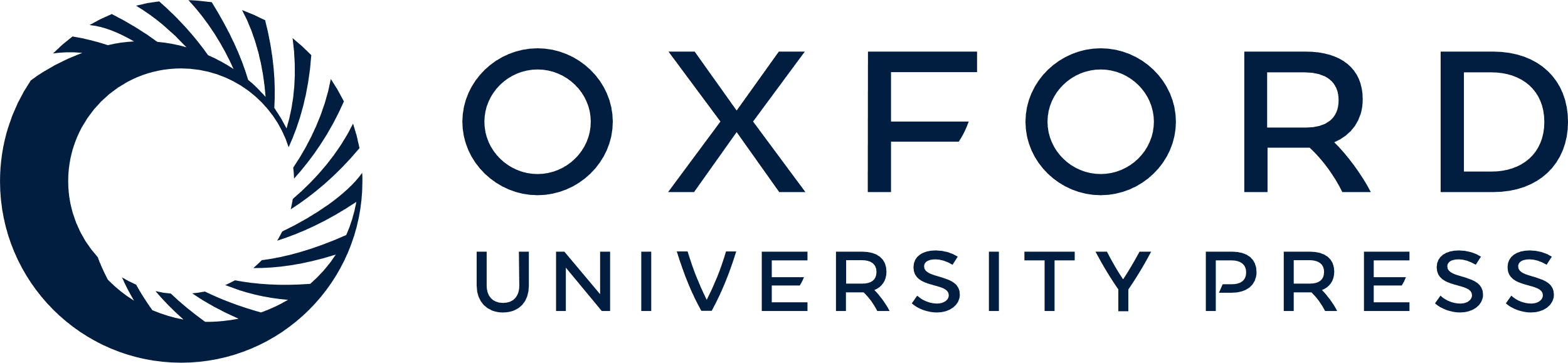 [Speaker Notes: Figure 7. Difference RTs in Experiment 2 for singleton distractor trials relative to singleton absent, according to whether the target appeared in the left or right visual field; depicted for no TMS, left TMS (P3), and right TMS (P4) sessions.


Unless provided in the caption above, the following copyright applies to the content of this slide: © The Author 2008. Published by Oxford University Press. All rights reserved. For permissions, please e-mail: journals.permissions@oxfordjournals.org]